Traitement de la fatigue dans la sclérose latérale amyotrophique/maladie du motoneurone
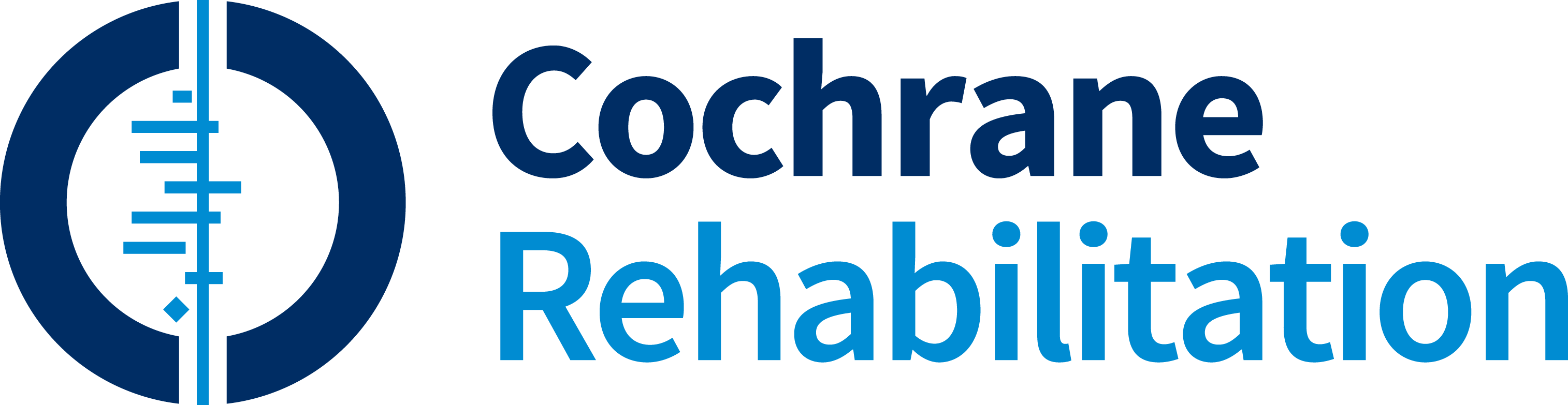 Il demeure incertain si le modafinil, les exercices de respiration, les exercices avec poids ou la stimulation cérébrale magnétique sont sans danger et efficaces dans l’amélioration des plaintes de fatigue chez les personnes atteintes de sclérose latérale amyotrophique (maladie aussi connue sous le nom de « maladie du motoneurone »). MANQUE DE PREUVERevue Cochrane ; 4 études avec 86 personnes atteintes de sclérose latérale amyotrophique, comparant des traitements pharmacologiques et non pharmacologiques au placebo.Revue Cochrane par : Cochrane Neuromuscular
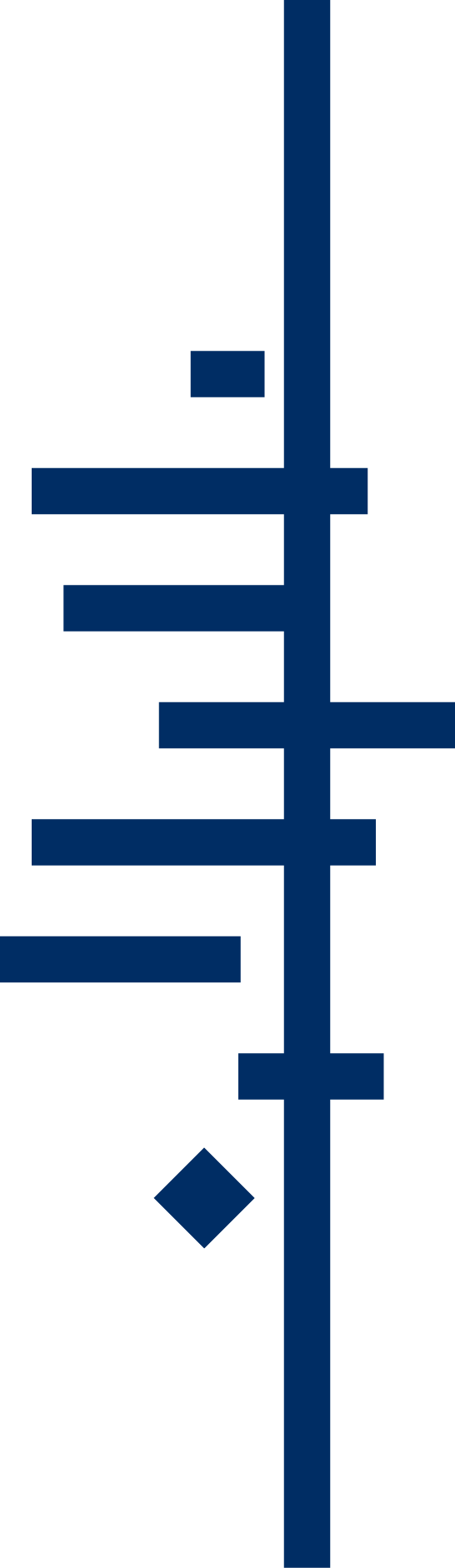 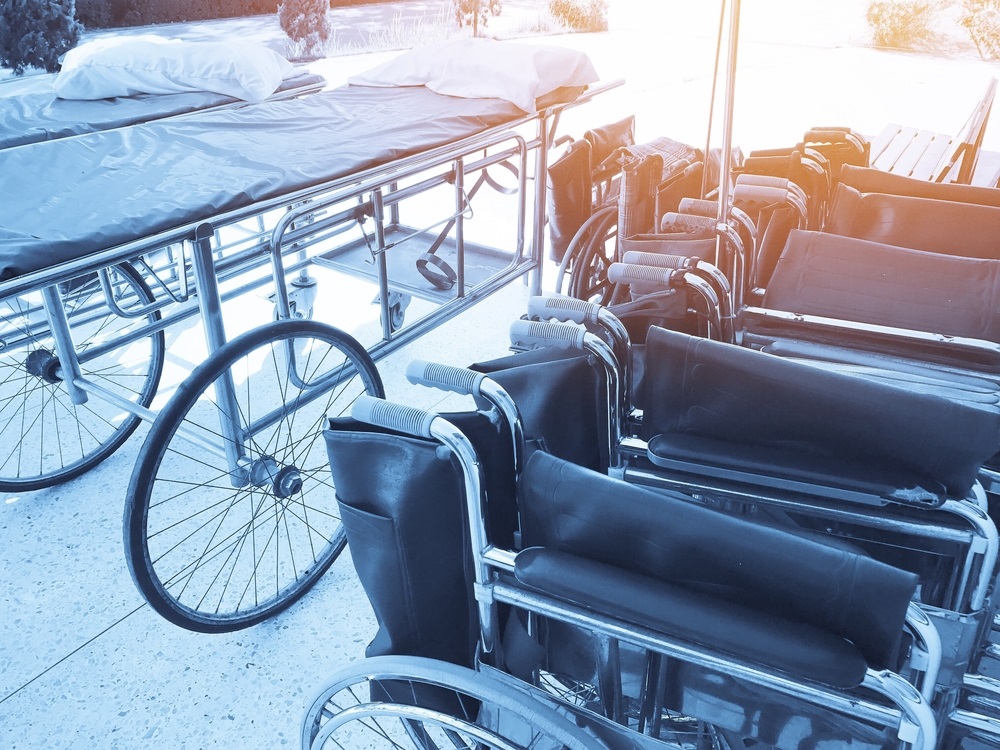 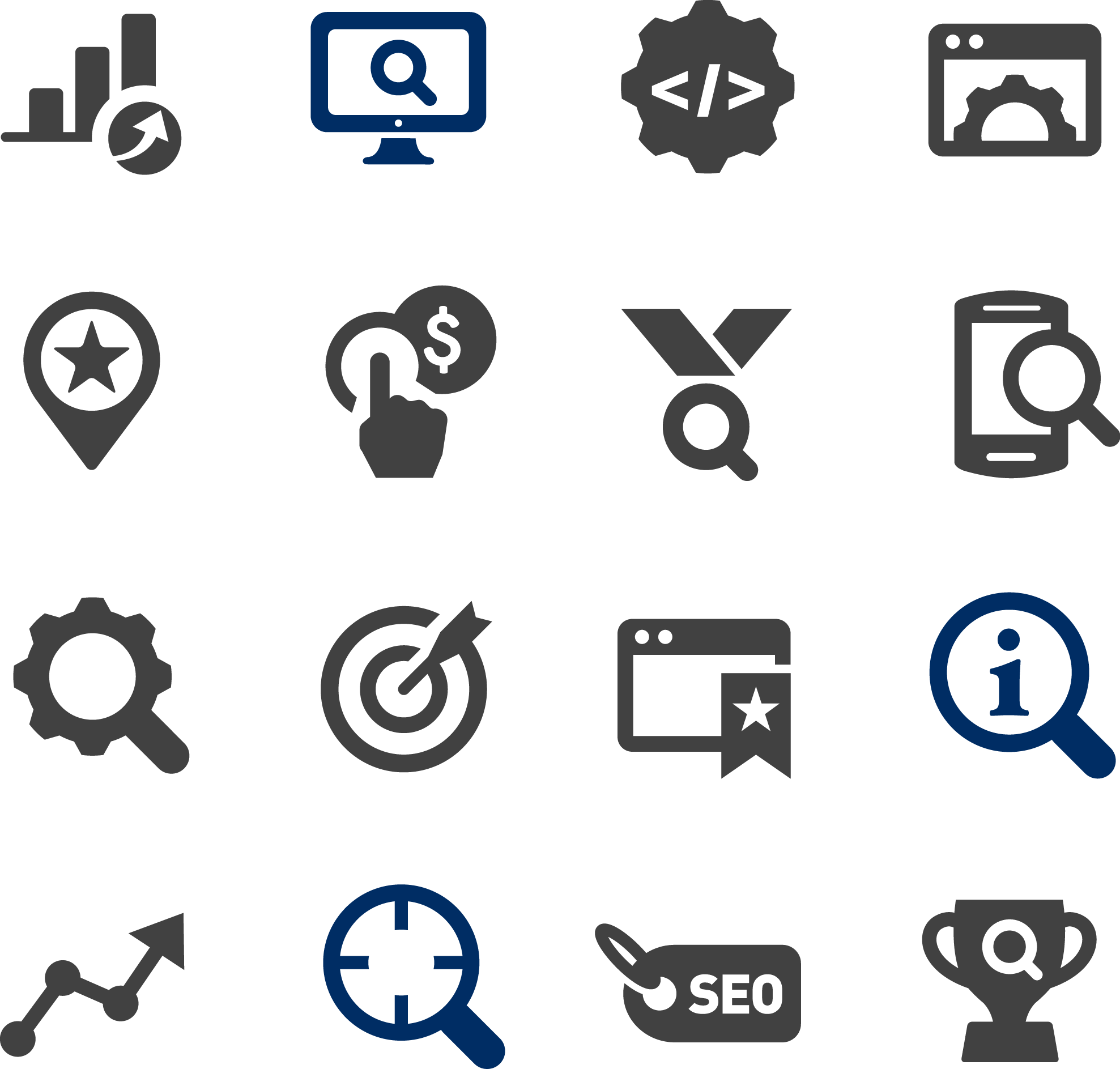 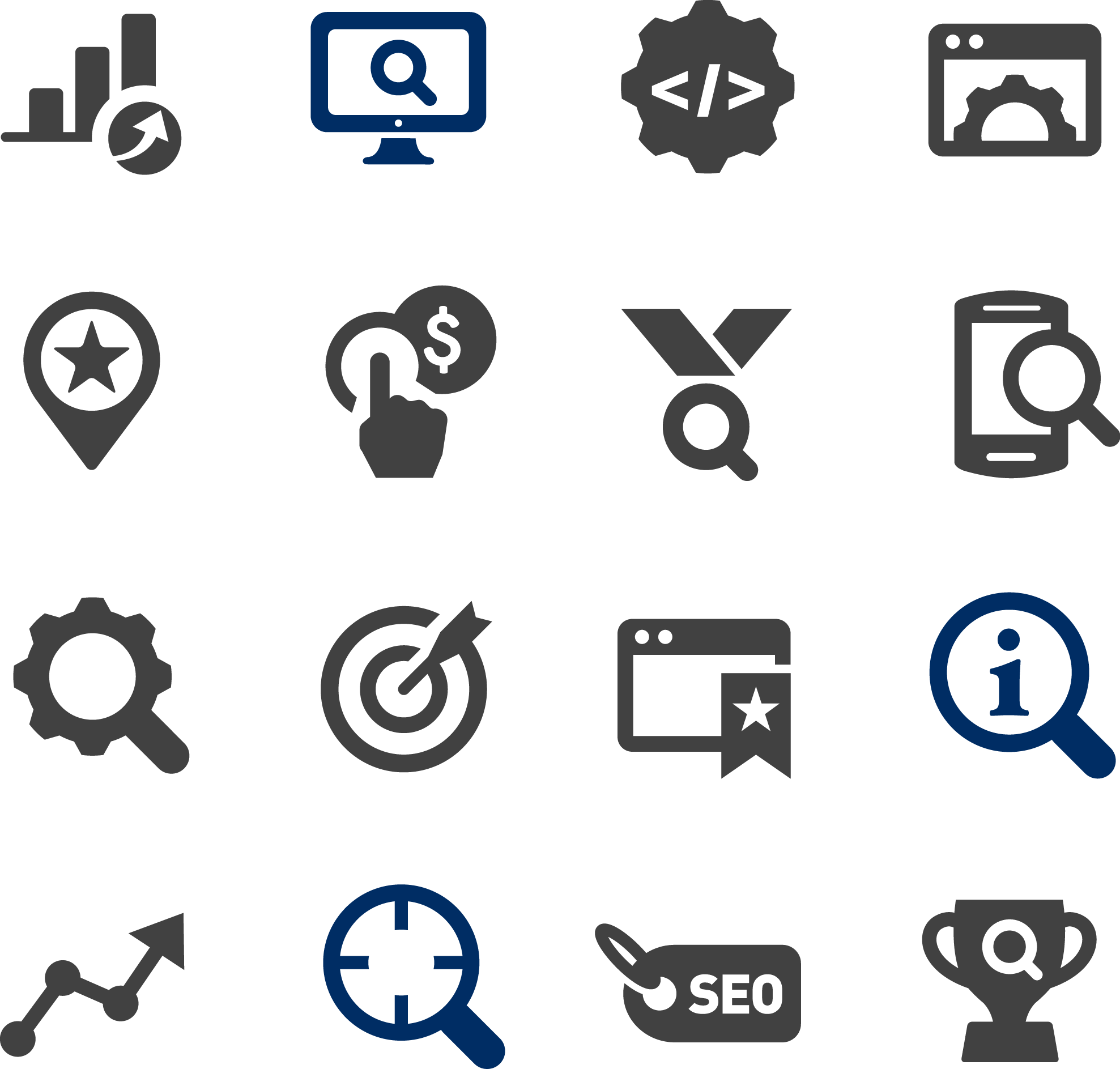 rehabilitation.cochrane.org |  #CochraneEvidence http://bit.ly/2DmfI4k |  Traduit par Cochrane Belgique